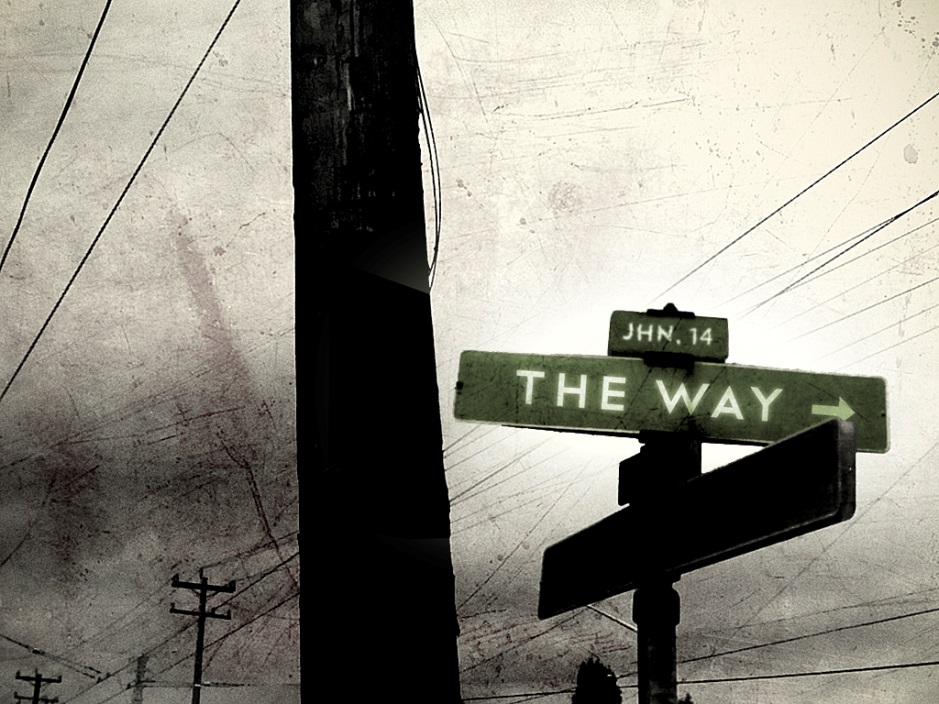 Live the Message
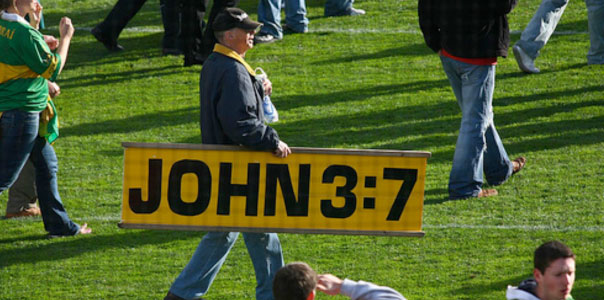 Proclaim the 
Good News
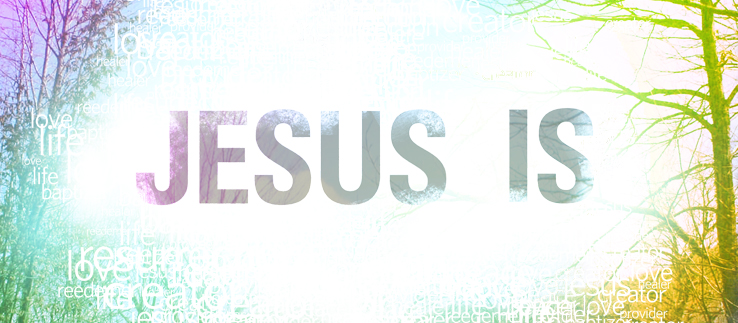 LIFE
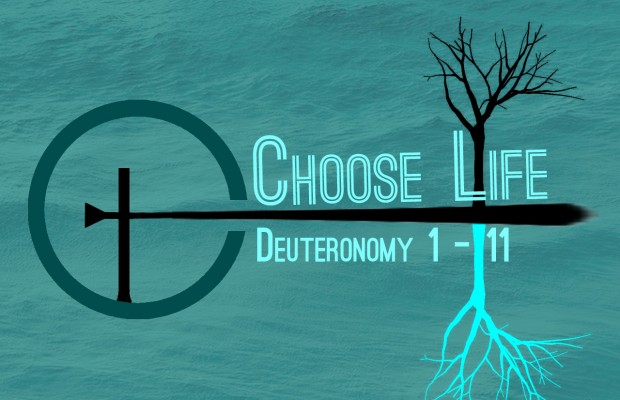 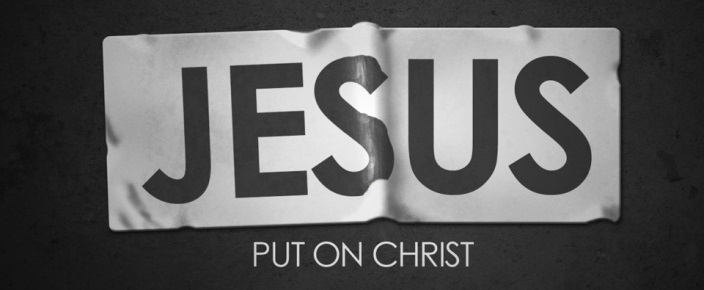 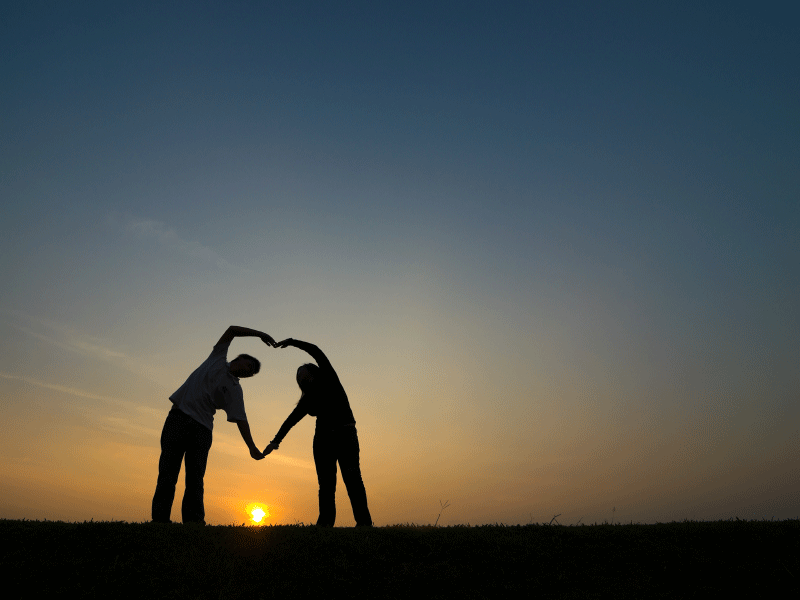 Walk in the Light
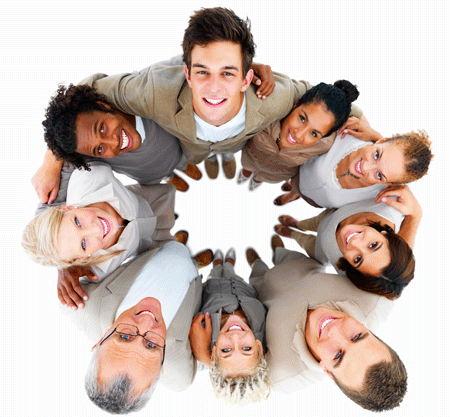 Brothers and Sisters
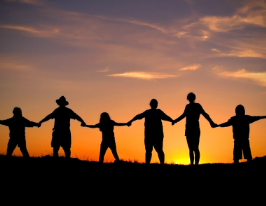 Live the Message
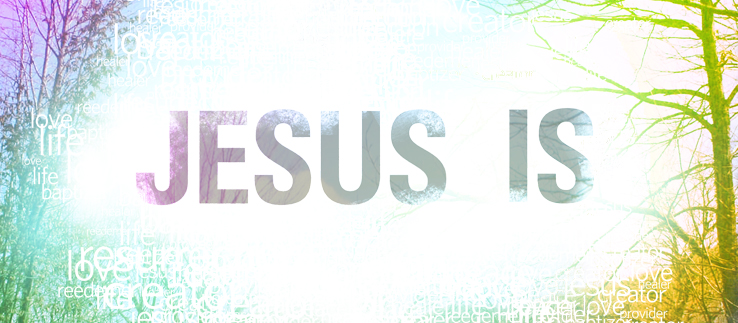 LIFE
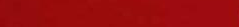 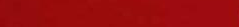 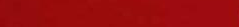 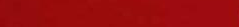 Live the Message
Live the Message
Jesus	
 is
L I F E
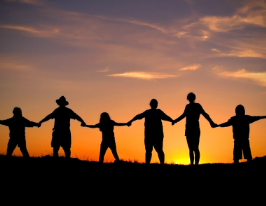 Live the Message
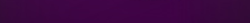 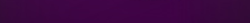 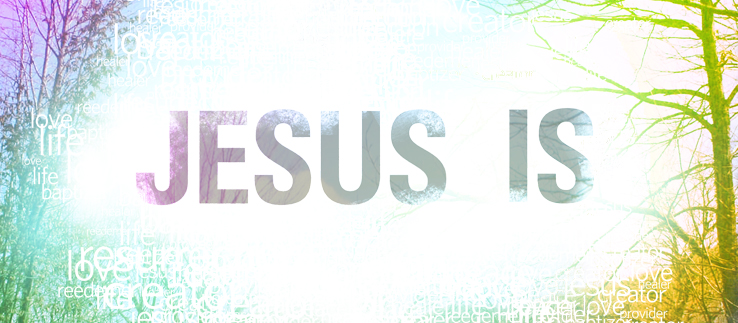 LIFE
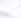 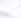 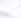 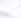 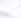 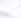 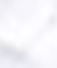 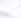 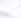 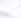 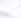 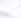 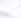 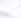 We Choose Life
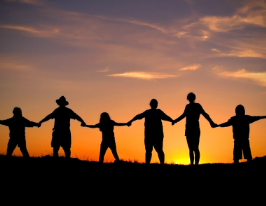 Brothers & Sisters
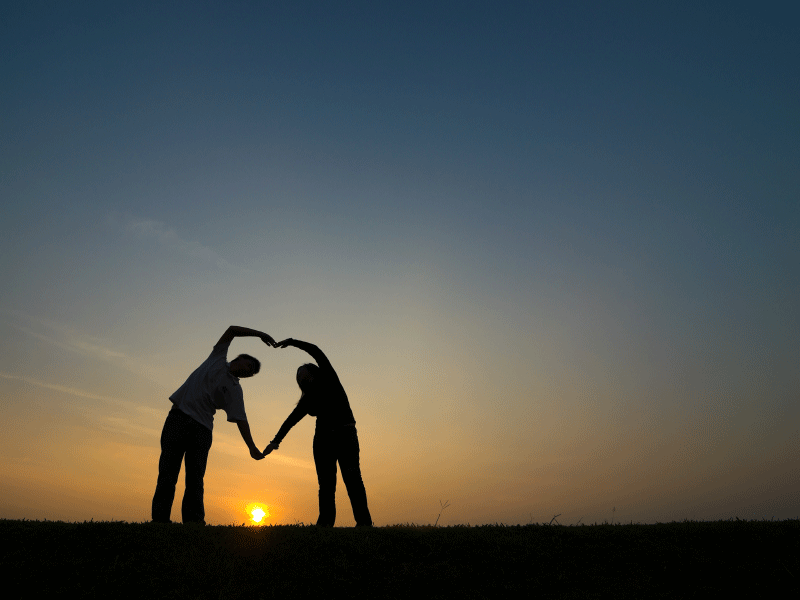 Live the Message
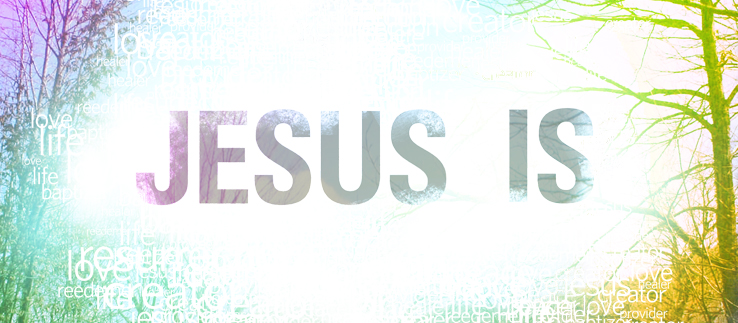 LIFE
“A Peace the
    World 
cannot give”
Live the Message
Jesus	
 is
L I F E
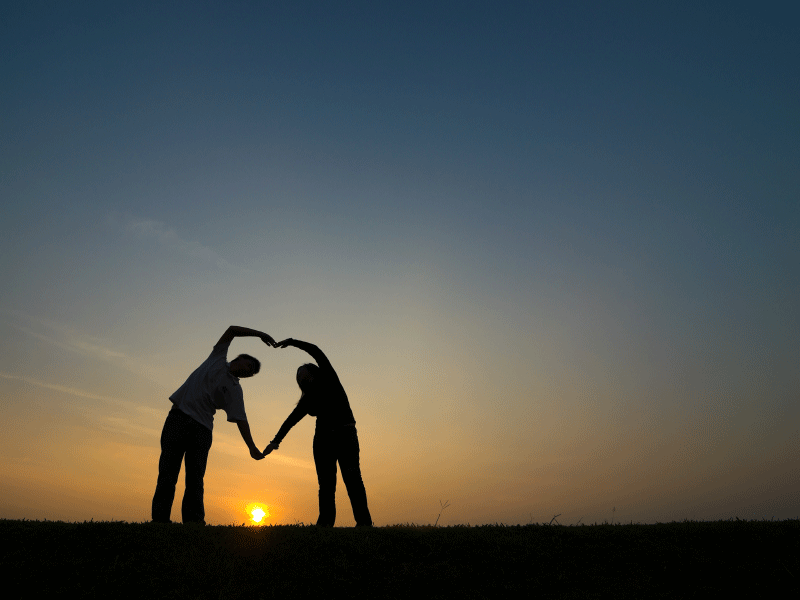 Walk in the Light
P 
E 
A
C
E
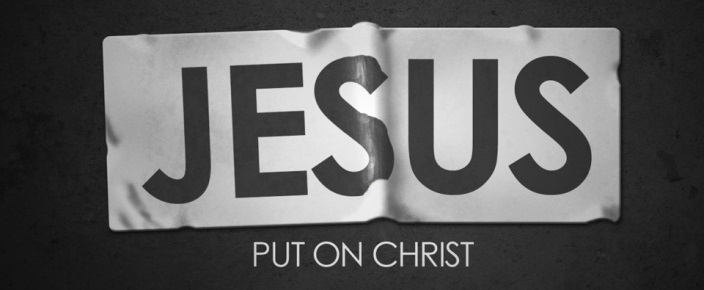 Brothers & Sisters
Live the Message
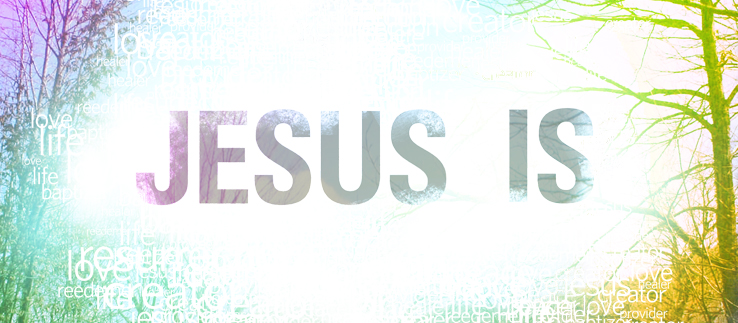 LIFE
Jesus	
 is
L I F E